¿Qué es el color?
Afortunados son los ingenuos,  aquellos que no saben nada del color en el sentido llamado científico. Para ellos el color no es un problema. 
El color es una cosa tan evidente como la mayoría de las cosas y fenómenos en la vida, tal como el día o la noche, arriba y abajo, aire y agua. Todos los humanos que ven, saben qué es el color. Éste (el color) junto con la forma constituyen nuestro mundo visual.
Anteriormente use una analogía con una frase de san Agustín. “Todo mundo sabe qué es el tiempo, hasta que le pides que explique qué es”. Es lo mismo con el color.
Lark Sivik 1997
Significados dados a la palabra color
pintura
valores CIE, 
valores RGB.
radiación espectral, 
sensaciones perceptuales.
notación de los sistemas de color
El color es aquella  característica de la  luz que es diferentes a las no - homogeneidades temporales y espaciales; la luz es aquel aspecto de la energía radiante del cual un observador humano se da cuenta por medio de las sensaciones visuales, las cuales se originan por una estimulación de la retina.
Commitee on colorimetry of the Optical society of america  in 1940
La definición de la OSA relaciona los aspectos psicológicos del color y aquellos definidos como físicos de la energía radiante que caen dentro del espectro que tienen un efecto visual en el observador.
El termino psico – físico se emplea frecuentemente  en la ciencia del color, y significa la ciencia que estudia la relación entre atributos físicos de estímulos y su sensaciones resultantes
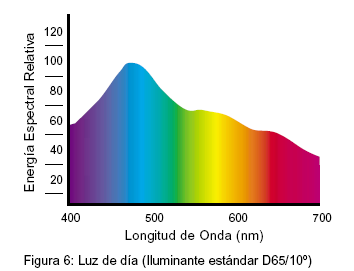 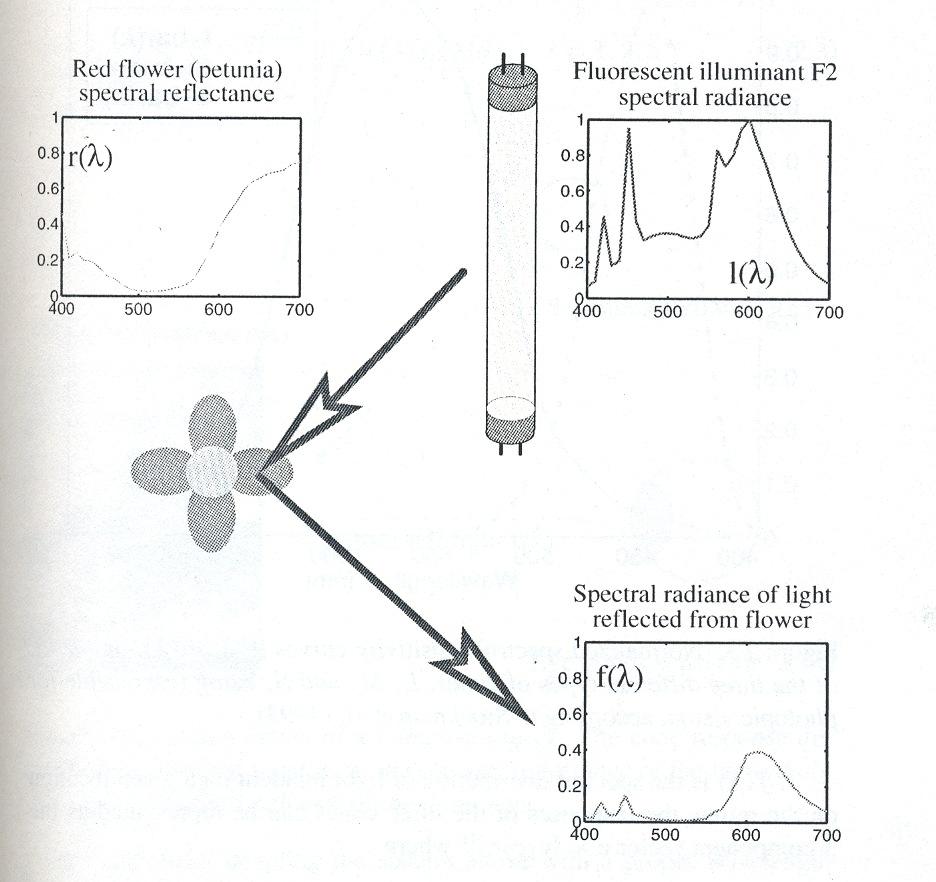 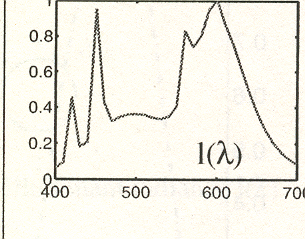 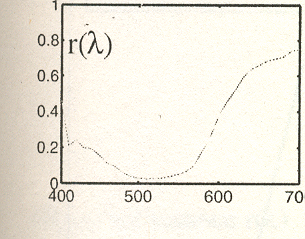 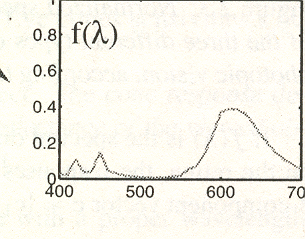 Respuesta de los conos
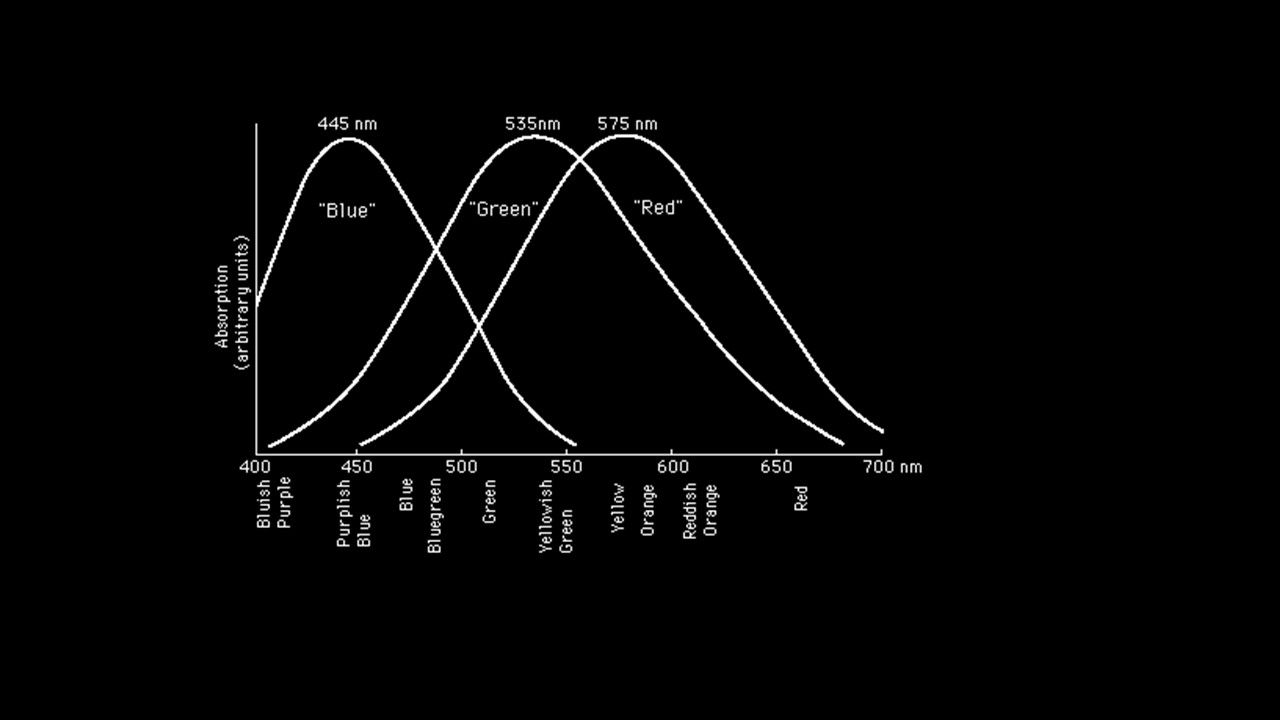 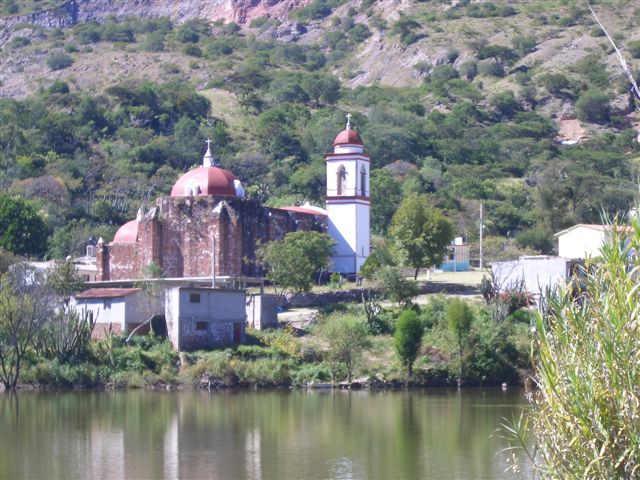 Reflectancia del Objeto r(λ)
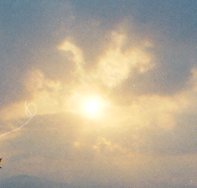 Radiancia del Iluminante l(λ)
Luz observada f(λ)
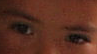 Sensitividad de los conos si(λ)
Revisar Tarea: ¿Qué es la colorimetría?
colorimetría: Es la rama de la ciencia del color relacionada con la especificación cuantitativa de el color físicamente definido como estímulo de color de forma que
Cuando son vistos por un observador de visión de color normal, bajo las mismas condiciones de observación, estímulos con las mismas especificaciones se ven parecidos
Estímulos que se ven parecidos, tienen las mismas especificaciones y
Los números comprendidos en las especificación son funciones  continuas de parámetros físicos que definen la distribución de potencia radiante de los estímulos
Mezcla aditiva
Significa  que un estímulo de color; para el cual la potencia radiante en cualquier intervalo de longitud de onda, pequeño o grande, en cualquier parte del espectro; es igual a la suma de las potencias en el mismo intervalo de los constituyentes de la mezcla , constituyentes que se asume son ópticamente incoherentes.
Wyszecki

Ley de simetría: Si el estímulo de color A iguala al estímulo de color B, entonces el estímulo de color B iguala al estímulo de color A.
Ley de Transitividad Si A iguala a B y B iguala a C, entonces A iguala a C,
Ley de proporcionalidad. Si A iguala a B, entonces αA iguala a αB, donde α es un factor positivo por medio del cual la potencia radiante del estímulo de color es incrementado o reducido, mientas su distribución espectral radiante se mantiene igual β
Wyszecki
Ley aditiva: Si A, B, C  y D son cuatro estímulos de color, entonces si cualquier par de las siguientes igualaciones concebibles 

Si A  iguala a B, C iguala a D, y 
(A+C) iguala a (B+D) 
se cumple, entonces la siguiente igualación también es valida
(A+D) iguala (B+C), 
donde (A+C), (B+D), (A+D) y (B+C) denotan mezclas aditivas de color.
NO perder de vista que:
La igualación  (comparación) de dos estímulos de color dependen de las condiciones de observación
Exposiciones previas del ojo a la luz puede afectar la igualación de color
Diferentes observadores tendrán diferentes igualaciones.
Leyes de Grassman
Primera	ley

 Tres variables independientes son necesarias y suficientes para caracterizar psicofisicamente un color.
La primera ley establece que el color es 3D. Todo estímulo de color puede ser completamente “igualado” en términos de esos tres estímulos primarios. Los primarios deben de ser colorimetricamente independientes. Esto es, ninguno de los tres puede ser igualado por una mezcla de los dos restantes. El conjunto mas común es RGB.
Si denotamos un estímulo de color por X, y a los tres primarios por A, B, y C.
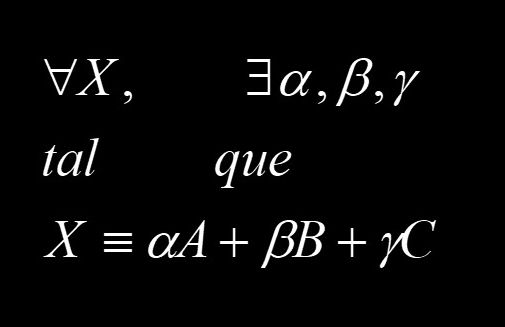 Espacio de Color RGB (digital)
Leyes de Grassman
2a. El resultado de una mezcla aditiva de luces coloreadas depende solamente de la caracterización psicofísica, y no de la composición espectral.

El término mezcla aditiva significa que un estímulo de color para el cual la potencia radiante en cualquier longitud de onda es igual a la suma de las potencias de los constituyentes de la mezcla en el mismo intervalo de longitudes de onda.
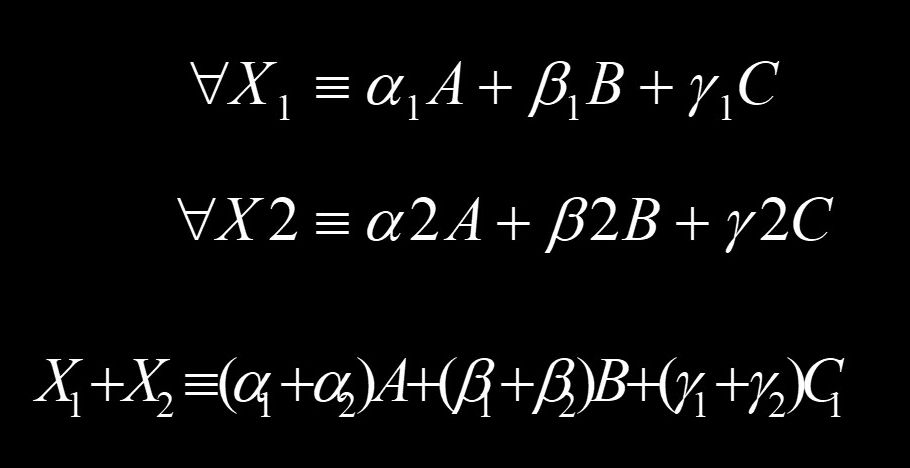 Leyes de Grassman
3a. Si las componentes de una mezcla de estímulos de color son moderadas con un factor dado, el color psicofísico resultante es moderado (pesado) con el mismo factor.
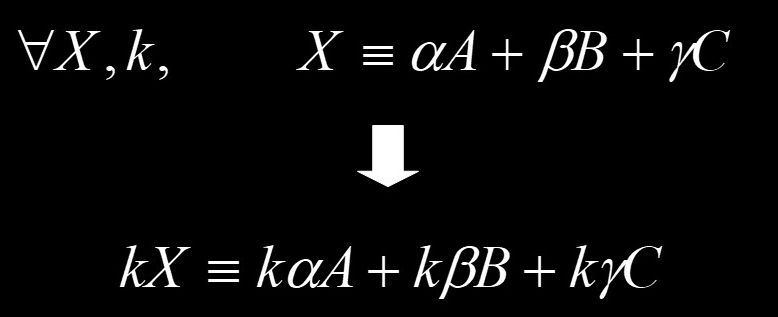 Otras fuentes de información
1. LEYES DE GRASSMANN   
Las tres características que determinan el color son el brillo, matiz y saturación. En este capítulo veremos el modo de representar el color mediante coordenadas con el fin de intentar representar la sensación del color de una forma objetiva. 
Hemos visto también en las teorías sobre la visión los diferentes intentos de dar una base científica al fenómeno de la visión, con las teorías tricromática y de los antagonistas. Sería el físico alemán Grassmann, quién sistematiza la teoría de la mezcla aditiva del color en las conocidas Leyes de Grassmann.
1ª LEY DE GRASSMANN 
  Por síntesis aditiva es posible conseguir todos los colores mezclando tres franjas del espectro visible en la proporción adecuada, siempre que ninguno de los tres iluminantes elegidos se puedan obtener por mezcla de los otros dos. 
Dos radiaciones cromáticamente equivalentes a una tercera, son equivalentes entre si. 
Decimos que las radiaciones son cromáticamente equivalentes cuando producen iguales sensaciones de matiz, saturación y brillo, teniendo distinta distribución espectral. 
Para conseguir luz blanca con la mezcla de tres colores deben emplearse cantidades iguales de rojo verde y azul, aunque en el experimento de Grassmann no se utilizan iguales cantidades en termino de lúmenes sino en unidades tricromáticas.
2ª LEY 
  Cualquier radiación cromática que se mezcle aditivamente con otra, puede ser sustituida por otra radiación cromáticamente equivalente.
3ª LEY 
Siempre que dos superficies nos produzcan la misma sensación cromática podemos variar su luminancia, manteniendo constante el matiz y la saturación, sin que varíe la igualdad cromática entre las dos superficies. Esta ley nos permitirá representar el color en una superficie y no en un sólido como veremos al estudiar el TIC (Triángulo Internacional de Color).
4ª LEY 
Como cualquier color puede crearse por síntesis aditiva de los colores primarios y al hacer esto sumamos sus respectivas luminancias, podemos deducir que la luminancia de un color cualquiera equivale a la suma de las luminancias de sus componentes primarios.
Tarea	
Buscar las leyes de Grassman y hacer un resumen (a mano).

Buscar objetos ( transparente y opaco) de color, y pedirle a la Dra. Jazmín que se los caracterice